Газовые
законы
10 класс
Учитель физики : Макаренко Н.Н. МАОУ Ильинская СОШ
Цель:
установить зависимость между двумя макроскопическими параметрами газа при неизменном третьем.
Структура урока
Актуализация знаний.

Объяснение нового материала.

Закрепление.

Домашнее задание.
Изопроцесс -
процесс, при котором один из макроскопических параметров состояния данной массы газа остается постоянным.
    V, p, Т
Изос – (равный)
Изобарный
ИЗОПРОЦЕССЫ
Изохорный
Изотермический
План изучения газовых законов
Определение и условия осуществления процесса.
 Уравнение и формулировка закона.
 Историческая справка.
 Экспериментальное исследование справедливости закона.
 Графическое изображение процесса.
 Границы применимости закона.
=
Т
const
Изотермический процесс -
ПРОЦЕСС ИЗМЕНЕНИЯ СОСТОЯНИЯ СИСТЕМЫ МАКРОСКОПИЧЕСКИХ ТЕЛ (ТЕРМОДИНАМИЧЕСКОЙ СИСТЕМЫ) ПРИ ПОСТОЯННОЙ ТЕМПЕРАТУРЕ (ОТ ГРЕЧЕСКОГО СЛОВА «ТЕРМОС» – ТЕПЛЫЙ, ГОРЯЧИЙ).
Закон Бойля-Мариотта
T - const
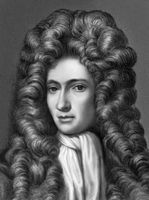 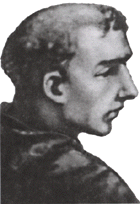 Закон экспериментально получен в:
1662 г. Р. Бойлем;
1676 г. Э. Мариоттом.
Эдма Мариотт
Роберт Бойль
Закон Бойля-Мариотта
pV=const  при T=const
Для газа данной массы при постоянной температуре произведение давления газа на его объем постоянно.
Закон Бойля-Мариотта
Изотерма -
график изменения макроскопических параметров газа при изотермическом процессе.
Реши задачу
Воздух под поршнем насоса имеет давление 105 Па и объем 260 см3. При каком давлении этот воздух займет объем 130 см3, если его температура не изменится? 
1) 0,5·105 Па; 3) 2·104 Па; 5) 3·105 Па; 
2) 5·104 Па;   4) 2·105 Па;  6) 3,9·105 Па
6
1
2
5
4
3
Молодец!!!
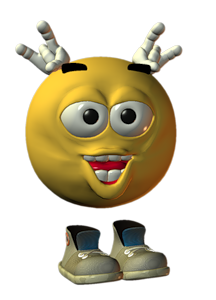 Подумай…
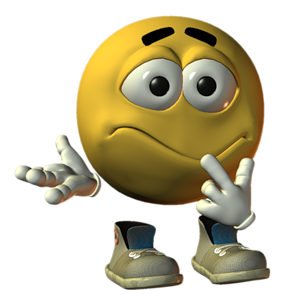 Не торопись...
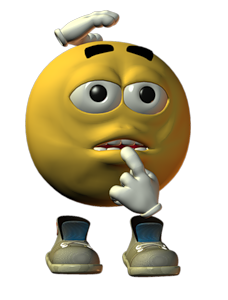 =
P
const
const
const
Изобарный процесс -
ПРОЦЕСС ИЗМЕНЕНИЯ СОСТОЯНИЯ ТЕРМОДИНАМИЧЕСКОЙ СИСТЕМЫ ПРИ ПОСТОЯННОМ ДАВЛЕНИИ (ОТ ГРЕЧЕСКОГО СЛОВА «БАРОС» – ВЕС).
Закон Гей-Люссака
р - const
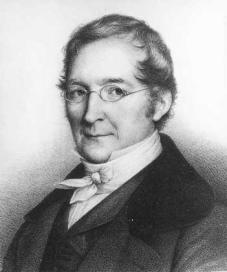 Закон экспериментально 
получен в 1802 г.
Гей-Люссак 
Жозеф Луи
Закон Гей-Люссака
V/Т=const  при р=const
Для газа данной массы при постоянном давлении отношение объема к температуре постоянно.
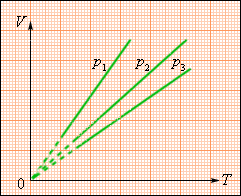 Закон Гей-Люссака
Изобара -
график изменения макроскопических параметров газа при изобарном процессе.
Реши задачу
Газ занимает объём 2м3 при температуре 2730С. Каков будет его объём при температуре 5460С и прежнем давлении?
1) 3,5м3;        3) 2,5м3;         5) 3м3;
2) 1м3;         4) 4м3;         6) 1,5м3
6
1
2
5
4
3
=
V
const
Изохорный процесс -
ПРОЦЕСС ИЗМЕНЕНИЯ СОСТОЯНИЯ ТЕРМОДИНАМИЧЕСКОЙ СИСТЕМЫ ПРИ ПОСТОЯННОМ ОБЪЕМЕ (ОТ ГРЕЧЕСКОГО СЛОВА «ХОРЕМА» – ВМЕСТИМОСТЬ).
Закон Шарля
V - const
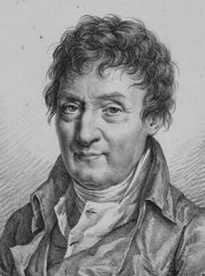 Закон экспериментально 
получен в 1787 г.
Шарль Жак Александр Сезар
Закон Шарля
P/Т=const  при V=const
Для газа данной массы отношение давления к температуре постоянно, если объем не меняется.
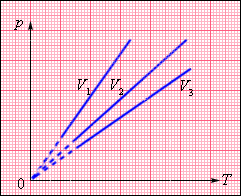 Закон Шарля
Изохора -
график изменения макроскопических параметров газа при изохорном процессе.
Реши задачу
Газ находится в баллоне при температуре 288 К и давлении 1,8 МПа. При какой температуре давление газа станет равным 1,55 МПа? Объем баллона считать неизменным.
1) 100К;           3) 248К;            5) 456К;
2) 284К;       4) 123К;        6) 789К
6
1
2
5
4
3
Определись в своих знаниях и проверь свои умения
Задание №1
I-вариант
II-вариант
ИЗОБАРНОМ 
ПРОЦЕССЕ?
ИЗОТЕРМИЧЕСКОМ 
ПРОЦЕССЕ?
Какой из макроскопических параметров остается постоянным при …
А) T;           Б) p;            В) V;             Г) m
Определись в своих знаниях и проверь свои умения
Задание №2
I-вариант
II-вариант
ГЕЙ-ЛЮССАКА?
БОЙЛЯ-МАРИОТТА?
Какая из формул описывает закон …
А)                  ; Б)               ; В)                  ; Г)
Определись в своих знаниях и проверь свои умения
Задание №3
I-вариант
II-вариант
ИЗОТЕРМИЧЕСКИЙ
ПРОЦЕСС?
ИЗОБАРНЫЙ 
ПРОЦЕСС?
Каким ученым принадлежит закон, описывающий …
А) Менделеев, Клапейрон; Б) Шарль; В) Бойль, Мариотт; Г) Гей-Люссак
р
р
T
р
V
Т
V
V
А)
Б)
В)
Г)
Определись в своих знаниях и проверь свои умения
Задание №4
I-вариант
II-вариант
ИЗОТЕРМИЧЕСКОМУ
ПРОЦЕССУ?
ИЗОХОРНОМУ 
ПРОЦЕССУ?
Какой график соответствует …
p
p
p
Г)
V
V
V
V
А)
Б)
p
V
T
T
Определись в своих знаниях и проверь свои умения
Задание №5
I-вариант
II-вариант
На каком из рисунков А, Б, В, Г изображен  процесс, соответствующий данному графику?
p
В)
Проверь правильность своих ответов
Оцени свои результаты
Домашнее задание:
§69, №522, №524
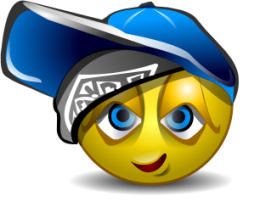 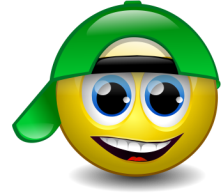 Оформление фона презентации:
Рисунок 1 : http://labbox.ru/webasyst_setup/index.php?productID=1561
Рисунок 2: http://900igr.net/datai/fizika/Zakony-gazov/0007-002-Gazovye-zakony.png
Рисунок 3: http://900igr.net/datai/fizika/Zakony-gazov/0008-003-Gazovye-zakony.png
Рисунок 4: http://900igr.net/fotografii/fizika/Zakony-gazov/004-Gazovye-zakony.html
Рисунок «Проверь себя»: http://schoolsector.files.wordpress.com/2011/01/klass_2.gif
Рисунок «Ответы»: http://uchim-vmeste.ru/novosti/nachalo/prover-svoi-znaniya.html
Рисунок «Оценка»: http://sch9.org/-roditelyam/neuspevaemost.html
Иллюстрации в презентации:
Графики изопроцессов: http://fizika.ayp.ru/3/3_3.html
Р. Бойль: http://www.physchem.chimfak.rsu.ru/Source/History/Persones/Boyle.html
Э. Мариотт: http://mysopromat.ru/uchebnye_kursy/istoriya_soprotivleniya_materialov/biografii/mariott_edme/
Изобара, изотерма, изохора: 1С:Школа. Физика, 7-11 кл. Библиотека наглядных пособий.
Гей-Люссак: http://ru.wikipedia.org/wiki/Файл:Gay-Lussac_Joseph_Louis.jpg
Ж. Шарль: http://ru.wikipedia.org/wiki/Файл:Jacques_Charles_-_Julien_Léopold_Boilly.jpg
Смайлики: Подумай  http://forumsmile.ru/pic20677.html
                            Молодец http://forumsmile.ru/pic20672.html
                            Не торопись http://forumsmile.ru/pic20695.html
                            Домашнее задание http://www.liveinternet.ru/users/arduvan/post129184144/